functions
revision
What do we know about functions?
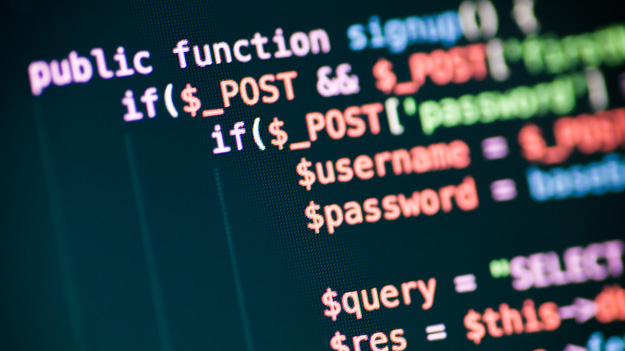 They always return a value
They are called using an assignment command e.g. area = calc_area(l,b)
There are two types of functions
Pre-defined functions
User defined functions
Parameters are passed into functions to allow the function to access variables within the program
Actual parameters
Formal parameters
Functions may use local variables 
They can be reused
Pre-defined functions
These are available for programmers to use, they are built in to the programming language.
These save the programmer time because they are
Pre-written – programmer doesn’t need to spend time writing the code
Pre-tested – programmer doesn’t need to spend time testing the code
Pre-Defined Functions for N5
Pre-Defined Functions for Higher
OTHER USEFUL FUNCTIONS
User defined functions
These are written by the programmer to perform a specific task
They can be reused in many programs
You have created functions for standard algorithms such as
Find max/min
Linear search
Counting occurrences
parameters
REMEMBER
FUNCTION STARTS WITH F – FORMAL PARAMTERS
Formal parameters are the parameters used in the function code
Actual parameters are used when the function is called
The actual and formal parameters usually have different names
Actual parameters
Area = calc_area(length, breadth)

Function calc_area(l, b)
	Dim a as single
	A = l * b
	Return a
End function
Formal parameters
Local variable
FORMAL PARAMETERS
Formal parameters are placeholders for the actual parameters
They control data flow using pass by val/pass by ref
ACTUAL PARAMETERS
Actual parameters are the variables/parameters passed when the function is called
variables
Global variables
Local variables
Global variables exist throughout the whole program
They can be accessed and changed by any part of the program (scope)
The use of global variables should be avoided as
They place greater demand on system resources - it needs to be retained in memory (RAM) throughout the entire execution of a program.
They are susceptible to accidental or unintentional change that can have a knock on effect elsewhere in the program.
Local variables are declared within a subprogram
They can only be accessed by code within the subprogram (scope)
They place less demand on system resources as the variable only exists in RAM while the subprogram is being executed
Parameter passing
Pass by reference
Pass by value
The memory address of the variable is passed to the subprogram
This allows the subprogram to make changes to the values stored in the variable
Any changes made to the variables are passed out and used by other parts of the program
A copy of the variable is passed to the subprogram
Any changes made to the variable are only made within the subprogram, they do not change the value of the original variable
ARRAYS 
Arrays are always passed by reference. This is because they usually contain a large amount of data therefore
It is inefficient in terms of processor time to create a second copy
It is inefficient use of RAM to store a second copy
Sqa – what are they asking?
Exam questions are checking your knowledge of functions
Can you identify actual/formal parameters?
Can you describe formal/actual parameters?
Can you spot errors in data flow?  
Are the parameters passed in the correct order? 
Are they the correct variable type? 
Are they being passed by value or reference?
Can you spot where functions are called?
Can you write code that calls functions?
Can you pass the correct parameters?
Can you use pre-defined functions?
Can you write code that uses pre-defined functions?
Can you read and explain code that uses pre-defined functions?
Identify the actual and formal parameters
Complete the missing lines of code
State the scope of the variable max, explain your answer
Question 1
FUNCTION findMax(ARRAY OF INTEGER list) RETURNS INTEGER
	DECLARE upper INITIALLY length (list[])
	DECLARE position INITIALLY 0
	DECLARE max INITIALLY list[0]
	FOR index FROM 1 to (upper -1) DO
		IF ____________________ THEN
			SET_________________
			SET ________________
		END IF
	END FOR
	RETURN position
END FUNCTION
SET marks TO [30, 35, 21, 42, 45, 56, 33]
SET names TO [“James”, “Cara”, “Lucy”, “Anita”, “David”, “Kerr”, “Eilidh”]
SET result to findMax(marks)
SEND “The pupil that achieved the highest mark was “ & __________) TO DISPLAY
Identify the actual and formal parameters
Complete the missing lines of code
State the scope of the variable max, explain your answer
Question 1
Formal parameter
FUNCTION findMax(ARRAY OF INTEGER list) RETURNS INTEGER
	DECLARE upper INITIALLY length (list[])
	DECLARE position INITIALLY 0
	DECLARE max INITIALLY list[0]
	FOR index FROM 1 to (upper -1) DO
		IF list(index) > max THEN
			SET max to list (index)
			SET position to index
		END IF
	END FOR
	RETURN position
END FUNCTION
SET marks TO [30, 35, 21, 42, 45, 56, 33]
SET names TO [“James”, “Cara”, “Lucy”, “Anita”, “David”, “Kerr”, “Eilidh”]
SET result to findMax(marks)
SEND “The pupil that achieved the highest mark was “ & names(result)) TO DISPLAY
Max is a local variable that is declared within the function.  It’s scope is lines 4 to 12
Actual parameter
Question 2
Identify a formal parameter and explain what is meant by a formal parameter
The function produces unexpected results, explain why.
The function uses two local variables, identify these local variables and describe two benefits of using local variables
FUNCTION calcPay(Integer hours, REAL rate) RETURNS REAL
	DECLARE wages INITIALLY 0
	DECLARE overtime INITIALLY 0
	IF hours > 35 then
		SET overtime to (hours – 35) * (rate * 1.5)
	END IF
	wages = (hours * rate) + overtime
	RETURN wages
END FUNCTION
SET pay to calcPay(hourly_rate, hours_worked)
SEND pay DISPLAY
Question 2
Identify a formal parameter and explain what is meant by a formal parameter
The function produces unexpected results, explain why.
The function uses two local variables, identify these local variables and describe two benefits of using local variables
FUNCTION calcPay(Integer hours, REAL rate) RETURNS REAL
	DECLARE wages INITIALLY 0
	DECLARE overtime INITIALLY 0
	IF hours > 35 then
		SET overtime to (hours – 35) * (rate * 1.5)
	END IF
	wages = (hours * rate) + overtime
	RETURN wages
END FUNCTION
SET pay to calPay(hourly_rate, hours_worked)
SEND pay DISPLAY
Formal parameter – hours, rate
	Formal parameters are placeholders for the 	actual parameters. They control data flow 	using pass by val/pass by ref
Formal parameters and actual parameter do not match – hourly_rate is passed into hours and hours_worked is passed into rate
Local variables – wages, overtime
	Local variable place less demand on system resources as they only exist in RAM while the function is being executed
Question 3
FUNCTION calcAverage(INTEGER sum, INTEGER items)
	DECLARE mean INITIALLY 0
	SET mean TO sum/items
	RETURN mean
END FUNCTION
SET average TO calcAverage(total, no_of_pupils)
State a formal parameter in the above code. 

2.  The program has three variables called average, total and no_of_pupils which contain the values shown below:


	Explain what is meant by an actual parameter, by referring to the line of code used to call the function.

State the values contained in average and total after the execution of the line of code used to call the function.
Question 3
FUNCTION calcAverage(INTEGER sum, INTEGER items)
	DECLARE mean INITIALLY 0
	SET mean TO sum/items
	RETURN mean
END FUNCTION
SET average TO calcAverage(total, no_of_pupils)
State a formal parameter in the above code.  - sum, items

2.  The program has three variables called average, total and no_of_pupils which contain the values shown below:


	Explain what is meant by an actual parameter, by referring to the line of code used to call the function.
	Actual parameters are the variables passed when the function is called.  Total is the actual parameter, its 	value 263 is passed into the formal parameter sum.

State the values contained in average and total after the execution of the line of code used to call the function. 	Average = 15.47  Total = 263